«Профессии»Для детей средней группы»
Цель игры:
Закреплять умение детей классифицировать предметы по назначению
Формировать знание детей о профессиях
Воспитывать уважение к труду и продуктам труда: повара, строителя, врача, парикмахера, портного, продавца.
«Здравствуйте мои дорогие друзья!!! Как вы уже догадались это я ваш друг Нолик»
Вы знаете не давно я увидел
 на просторах интернета 
Очень много людей, они
Были похожи друг на друга,
Но очень разные. Помогите 
Мне узнать кто же эти люди.
Молодцы ребята вы помогли мне узнать кто все эти люди.
А теперь я предлагаю вам немножко поиграть.
Помогите людям разных профессий найти предметы, которые необходимы им для работы.
Какие предметы необходимы для работы повара?
Какие предметы необходимы для работы строителя?
Какие инструменты необходимы для работы парикмахера?
Какие предметы необходимы для работы врача?
Какие предметы необходимы для работы портного?
Какие предметы необходимы для работы продавца?
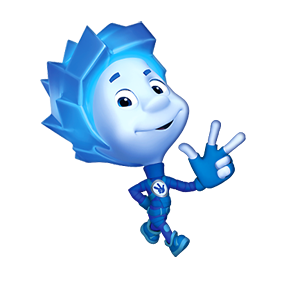 МОЛОДЦЫ РЕБЯТА ВЫ СПРАВИЛИСЬ С 
ЗАДАНИЕМ  ДО 
НОВЫХ ВСТРЕЧ!!!!!!